Course 1. Enterprise Management in Digital Economy
TEACHING AND LEARNING MATERIALS
Tomasz Nitkiewicz (CUT)
with
Andrei Szuder (UPB), Uttapol Smutkupt (CMU), Jorge Cunha (Uminho)
[Speaker Notes: Explanation:
Comments for teachers are in the footnotes of selected slides (if needed)]
Course 1. EMDE structure
I. Business perspective to understand the digital economy and its influence
A. How digital economy innovations and its social context impacts different types of businesses?
B. Digitalization in the context of needs, markets, channels, products and services and management and organizational set-up - identification of different way digital era changes the business
C. How the pace of changes affects the business in the digital economy: New business imperatives
D. Organizational structures and management functions of today: reshaping structures, combining resources and competences and building relations
II. Sustainable and digital: new patterns for strategies and business models
A. Strategy or business models? Different approaches to lead your business
B. Sustainable or digital: Emerging business models and its components
C. Following technical innovations with sustainable business models
D. Defining unique value proposition and designing customer relationships
E. Collaboration and competition in the age of networking
III. Strategic analysis tools and its use to capture the competitive advantage in digital economy
A. Business model canvas: capturing the key of digital business
B. Mapping the value streams: visualizing the flows and relationships
C. Decision support with strategic analysis tools: business at strategic crossroads
Course 1. EMDE list of workshop sessions
Impacts of digital economy innovations and social context on different types of businesses 
Identification of different way digital era changes the business 
New business imperatives 
Reshaping structures, combining resources and competences and building relations 
Different approaches to lead your business 
Emerging business models and its components 
Sustainable business models 
Defining unique value proposition and designing customer relationships 
Collaboration and competition in the age of networking 
Business model canvas: capturing the key of digital business 
Mapping the value streams: visualizing the flows and relationships 
Decision support with strategic analysis tools: business at strategic crossroads
Course 1. Enterprise Management in Digital Economy
Module 1: Business perspective to understand the digital economy and its influence
Tomasz Nitkiewicz (CUT)
with
Andrei Szuder (UPB), Uttapol Smutkupt (CMU), Jorge Cunha (Uminho)
Module 1: Business perspective to understand the digital economy and its influence
List of topics
A. How digital economy innovations and its social context impacts different types of businesses?
B. Digitalization in the context of needs, markets, channels, products and services and management and organizational set-up - identification of different way digital era changes the business
C. How the pace of changes affects the business in the digital economy: New business imperatives
D. Organizational structures and management functions of today: reshaping structures, combining resources and competences and building relations
M1: Digital Economy Trends in digital economy
Development of data-driven technologies
Increase of global Internet traffic
High concentration of digital economy in 2 countries (China and U.S.)
Huge digital division
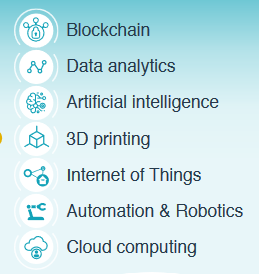 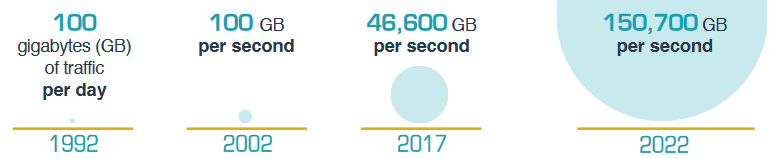 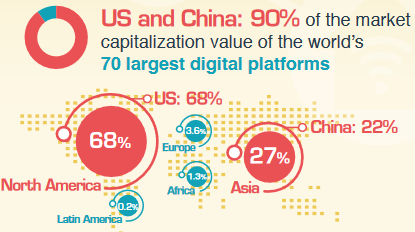 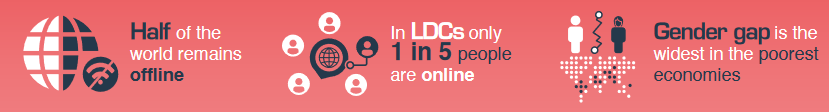 [Speaker Notes: https://unctad.org/en/PublicationsLibrary/der2019_en.pdf]
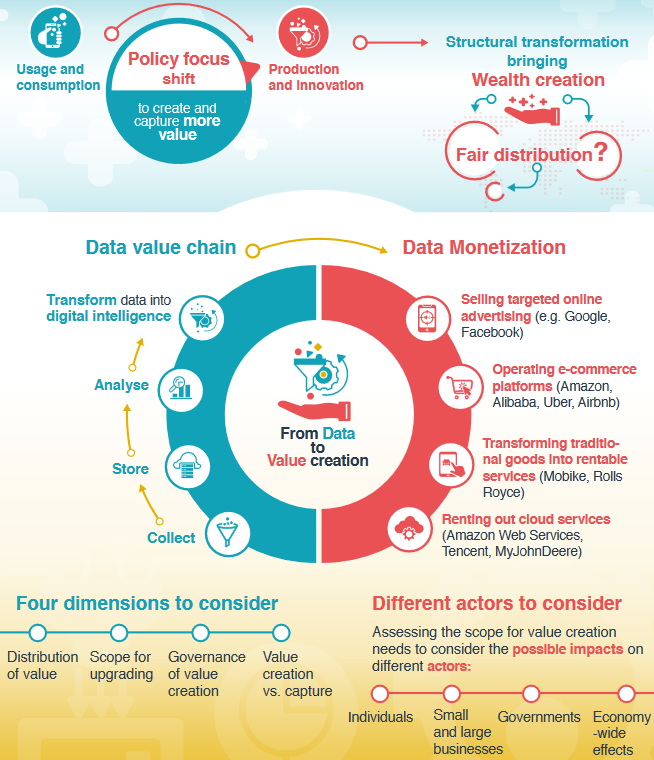 M1: Digital Economy Value in digital economy
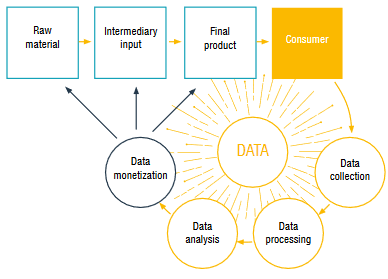 (UNCTAD 2020)
[Speaker Notes: https://unctad.org/en/PublicationsLibrary/der2019_en.pdf]
M1: Digital Economy Actors and impacts of Digital Economy
[Speaker Notes: https://unctad.org/en/PublicationsLibrary/der2019_en.pdf]
M1: Digital Economy Technologies and emerging opportunities
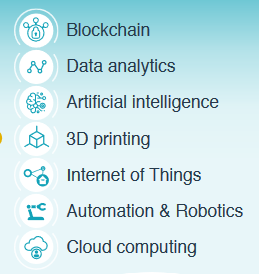 [Speaker Notes: https://unctad.org/en/PublicationsLibrary/der2019_en.pdf]
M1: Digital Economy New features of business development
The most visible directions of developing business to customer relationship in digital economy could be summarized by its features as: 
Shared
On-demand
Collaborative
(SMITH, 2016)
[Speaker Notes: https://www.pewresearch.org/internet/2016/05/19/the-new-digital-economy-introduction/]
M1: Digital Economy Challenges for business development
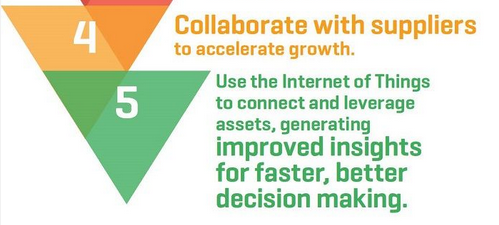 (SAP, 2015)
[Speaker Notes: https://www.technologyreview.com/2016/01/25/71705/keys-to-success-in-the-digital-economy/]